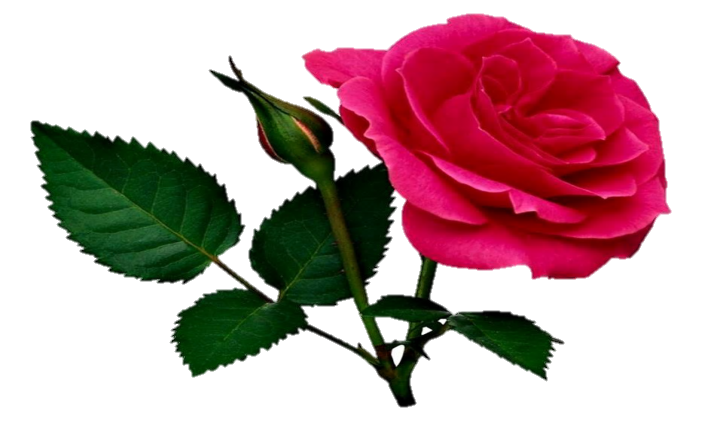 সবাইকে শুভেচ্ছা
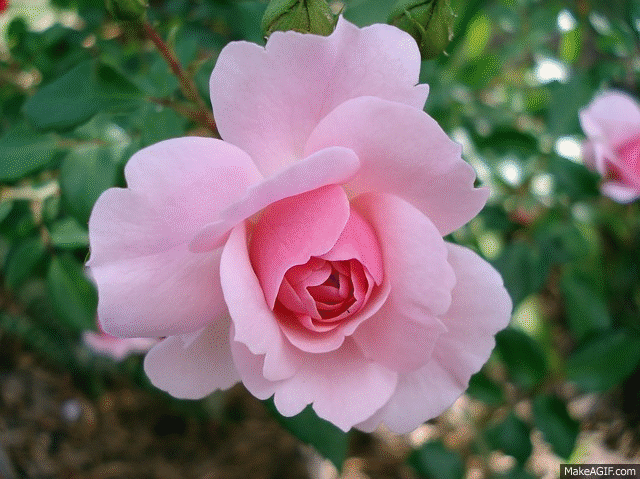 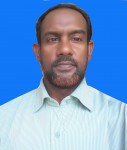 পাঠ পরিচিতি
সপ্তম শ্রেণী 
বাংলাদেশ ও বিশ্বপরিচয়
নবম অধ্যায় 
বাংলাদেশের প্রবীণ ব্যক্তি ও নারী অধিকার  (প্রবীণ, প্রবীণদের অধিকার ও সমস্যাসমূহ)
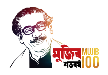 মোঃ সাইদুর রহমান
সহকারী শিক্ষক
সারদা সুন্দরী বালিকা উচ্চ বিদ্যালয়
ফরিদপুর।
ছবি থেকে জানার চেষ্টা
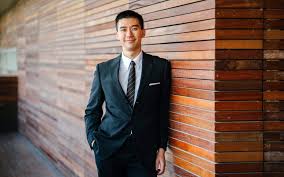 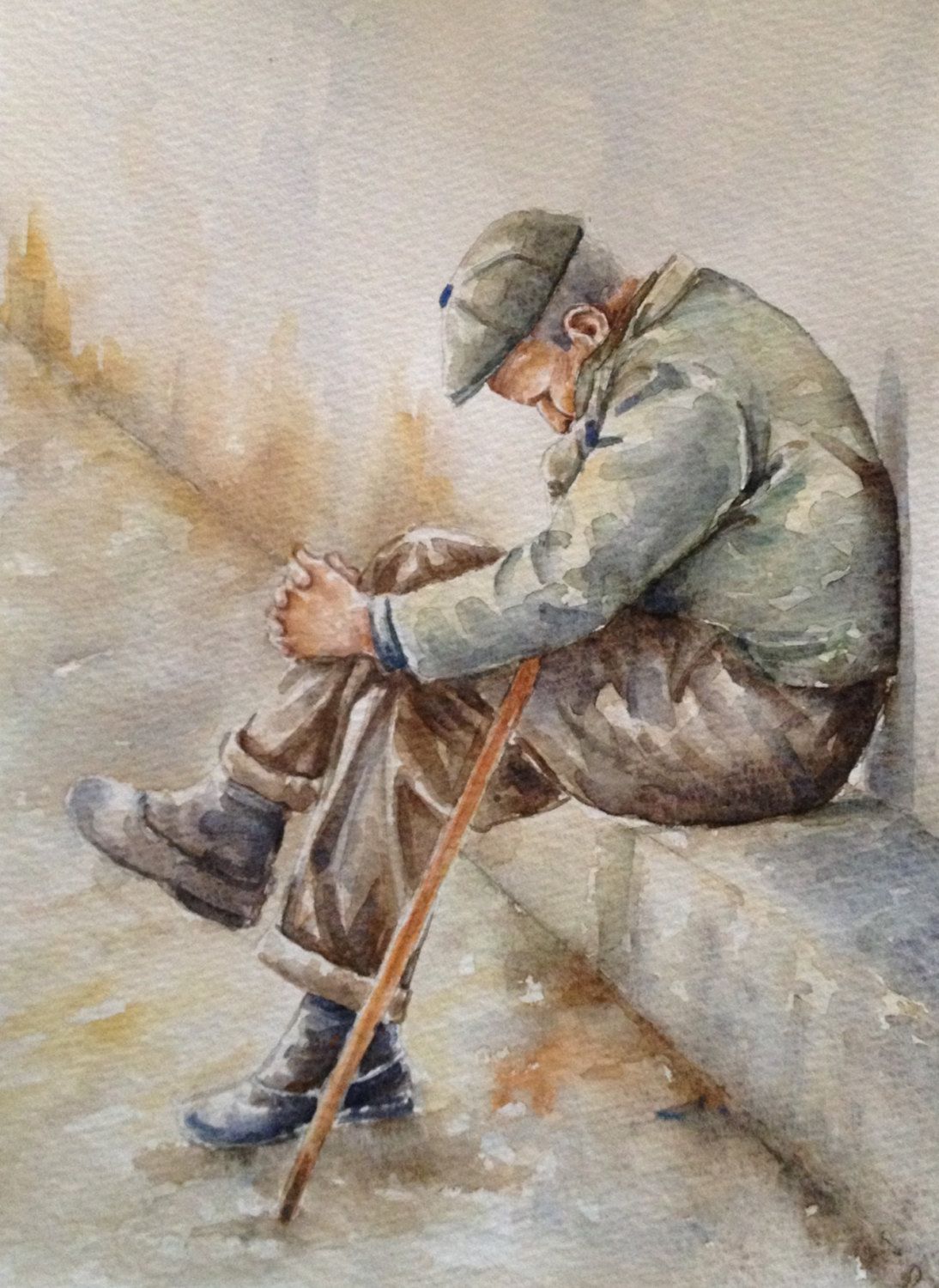 কিশোর
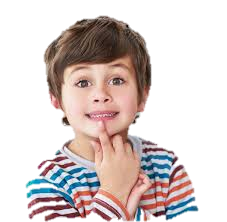 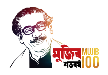 প্রবীণ
শিশু
প্রবীণদের নির্ভরশীলতা ও সহযোগীতা
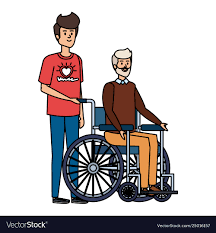 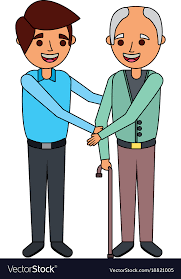 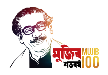 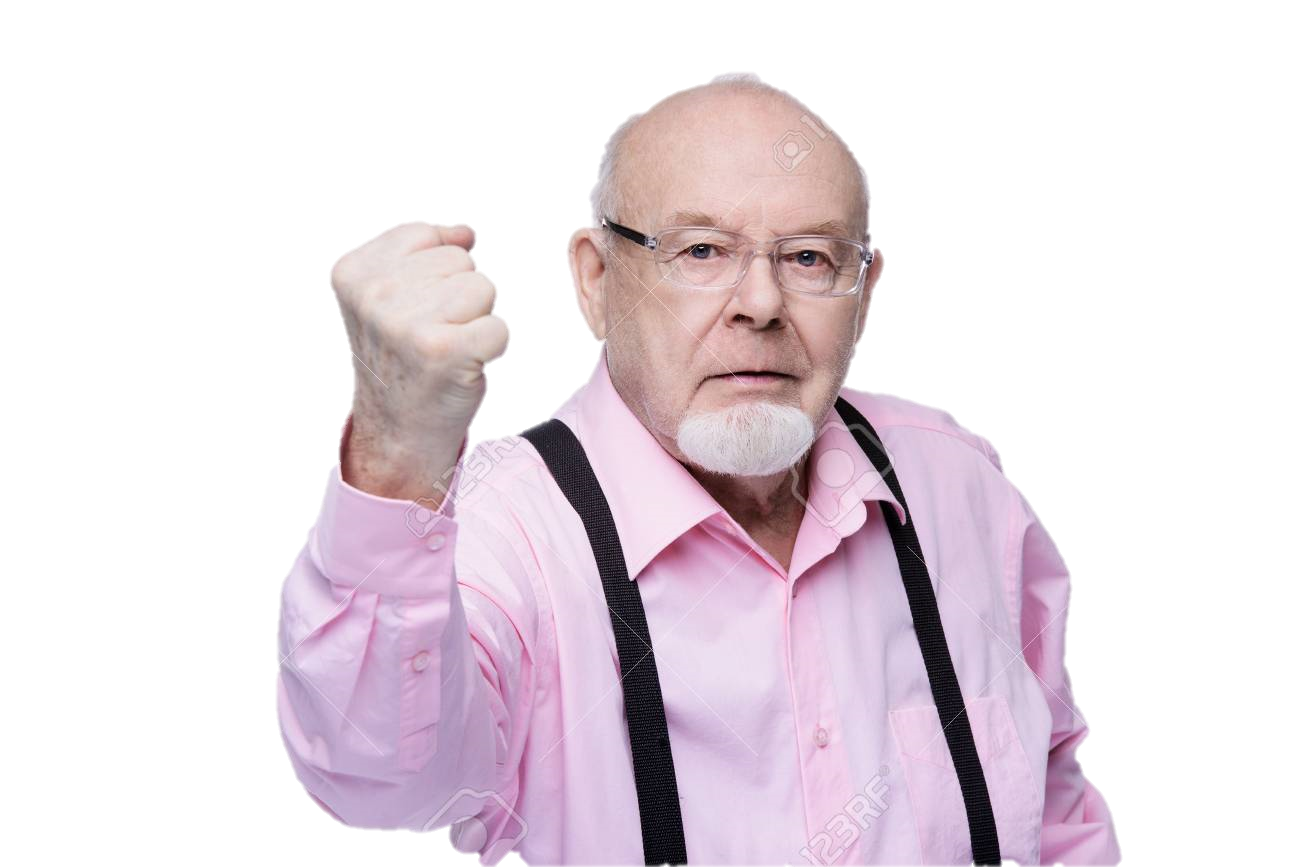 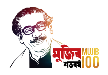 প্রবীণদের অধিকার
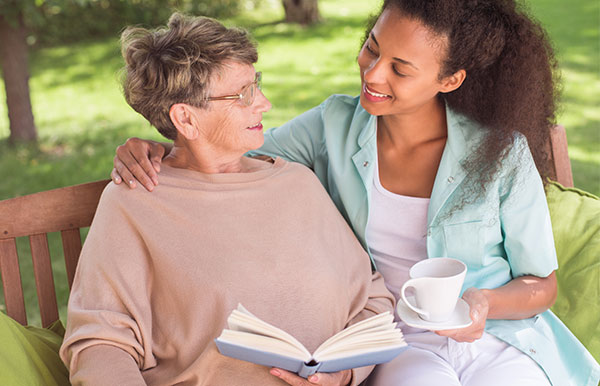 আমাদের আজকের বিষয়
প্রবীণদের সমস্যা ও অধিকার
শিখনফল
১
প্রবীণ কারা তা বলতে পারবে অথবা প্রবীণদের চিহ্নিত করতে পারবে।
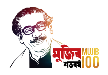 ২
প্রবীণদের অধীকার সমূহ বর্ণনা করতে পারবে।
প্রবীণদের সমস্যা গুলো চিহ্নিত করতে পারবে।
৩
মানুষের জীবন চক্র
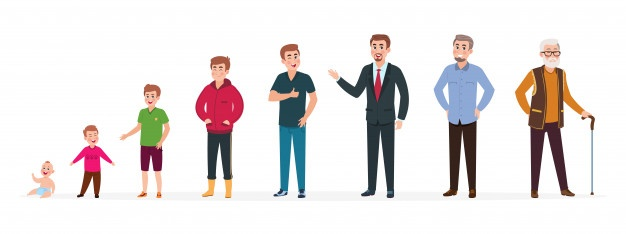 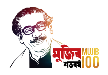 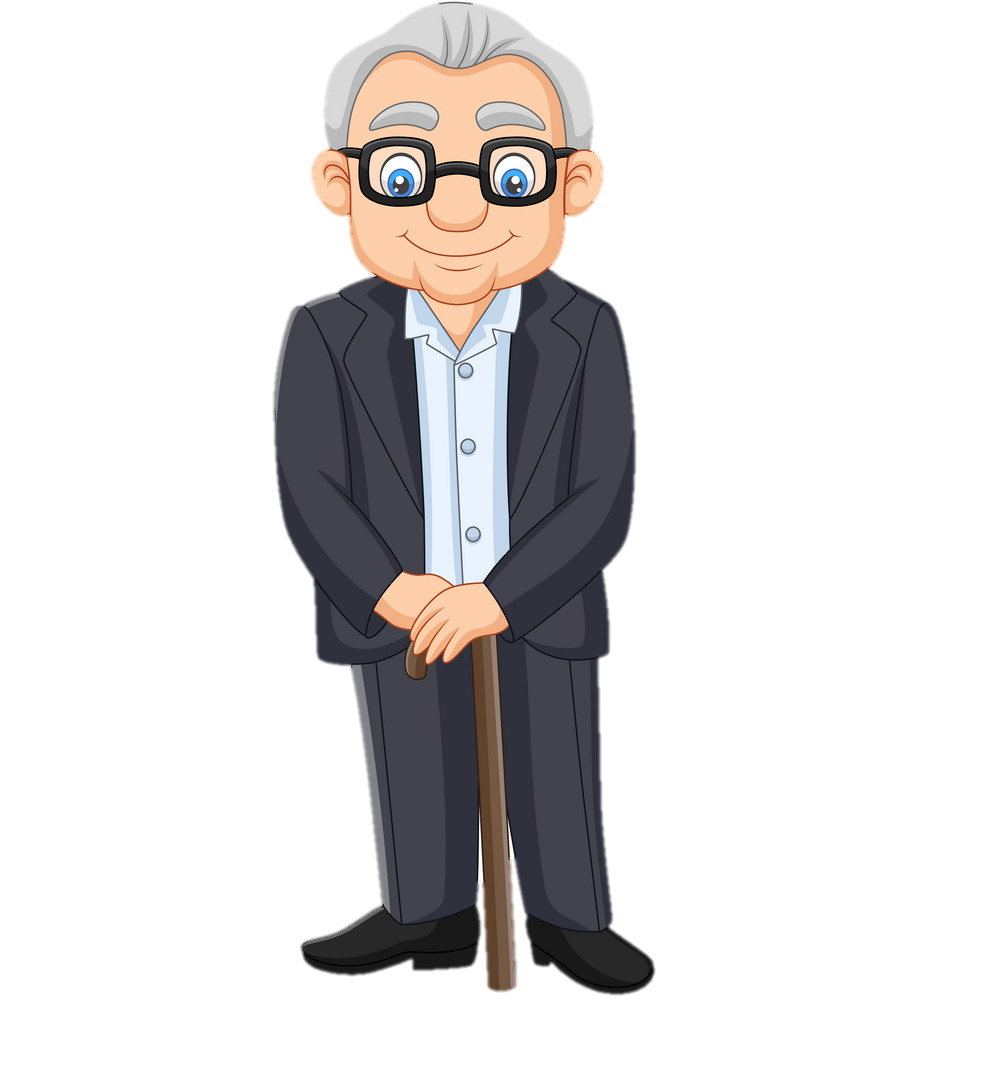 প্রবীণ
চাকুরী থেকে অবসরের বয়স সীমা
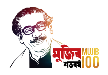 ৫৯
সরকারি
৬৫
বিশ্ববিদ্যালয়ের শিক্ষক
বিচারপতি
৬৭
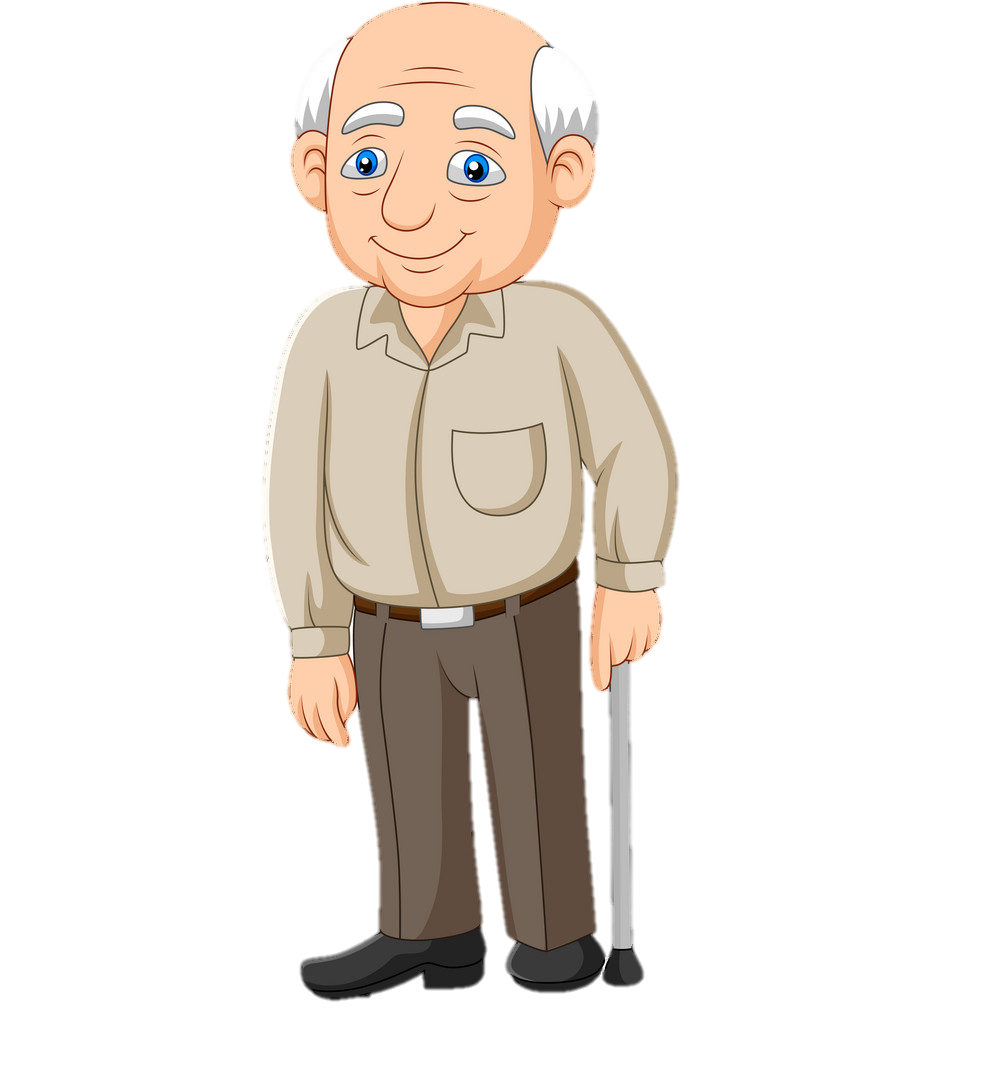 প্রবীণ কারা?

আমাদের দেশে সাধারণত ষাটোর্ধ্ব বয়সের মানুষকে প্রবীণ বলে গণ্য করা হয়।
প্রবীণ
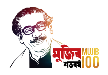 উন্নত বিশ্বে
৬০ অথবা ৬৫ বছর বয়সি মানুষকে
সিনিয়র সিটিজেন
বিশেষ সুযোগ সুবিধা দেওয়া হয়
প্রবীণদের অধিকারসমূহ
# প্রবীণদের স্বাধীনতা সংশ্লিষ্ট যেসব অধিকার রয়েছে তাহলো-
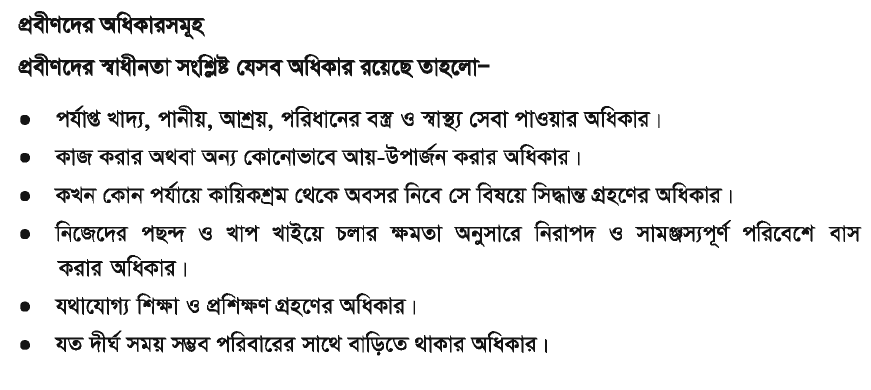 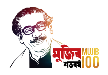 প্রবীণদের অধিকারসমূহ
# প্রবীণদের অংশগ্রহন সংশ্লিষ্ট অধিকার রয়েছে তাহলো-
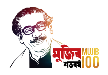 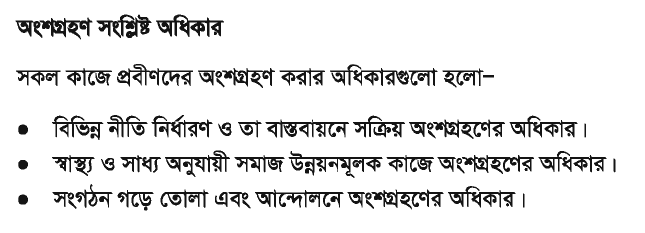 প্রবীণদের অধিকারসমূহ
# পরিচর্যা সংশ্লিষ্ট অধিকার
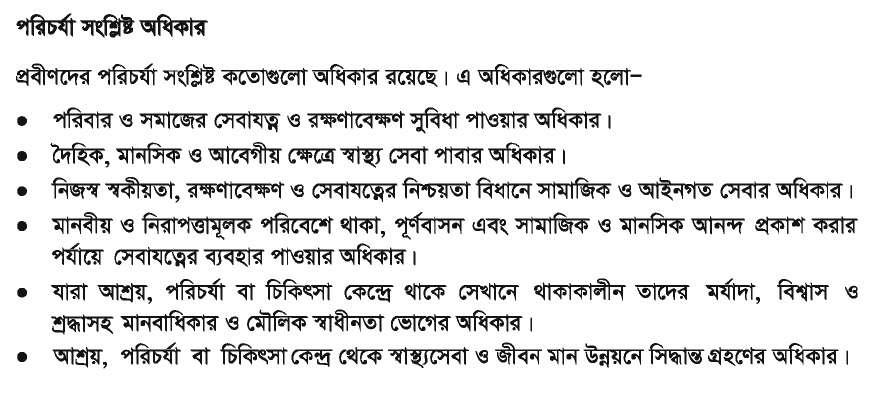 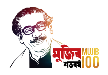 প্রবীণদের অধিকারসমূহ
# উন্নয়ন মর্যাদা সংশ্লিষ্ট অধিকার
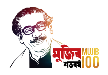 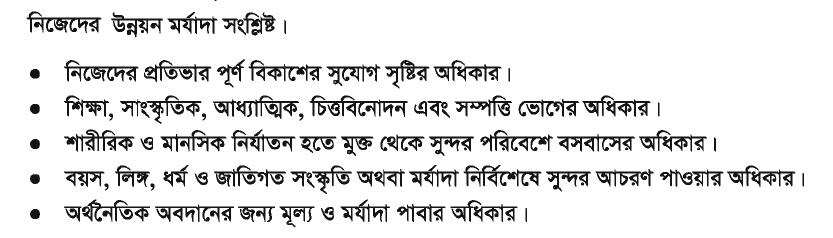 প্রবীণ ব্যক্তিদের সমস্যাসমূহ
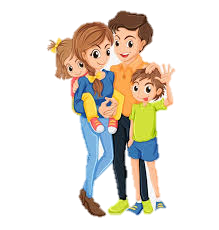 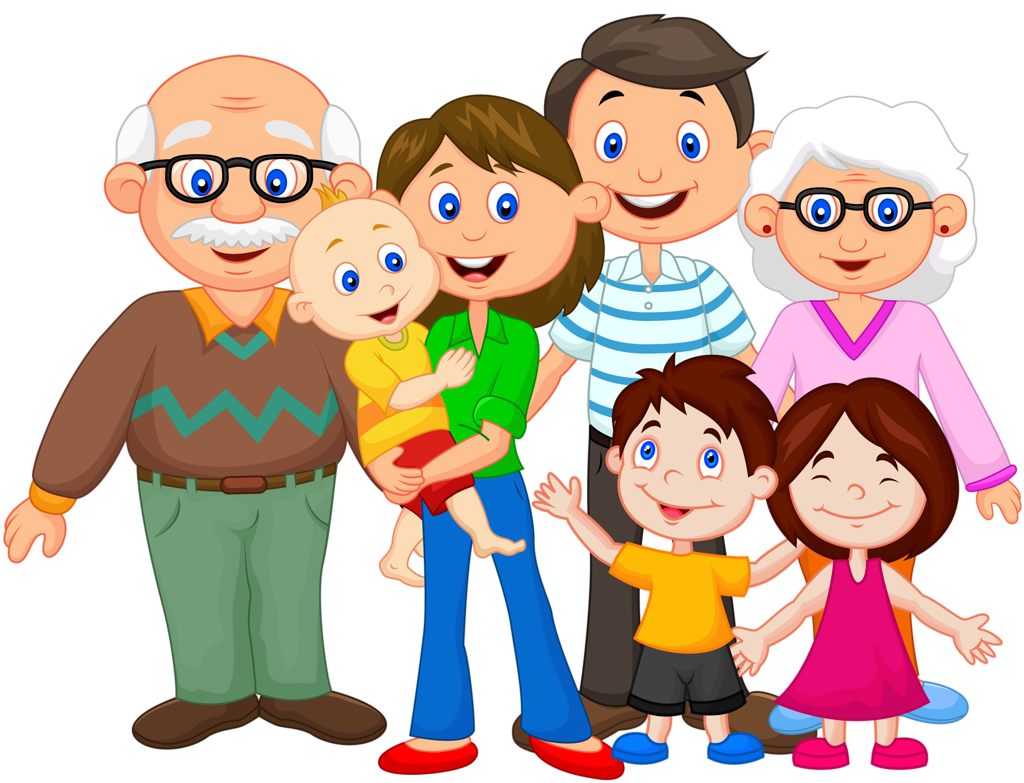 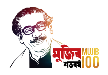 যৌথ পরিবার
একক পরিবার
আর্থিক সমস্যা
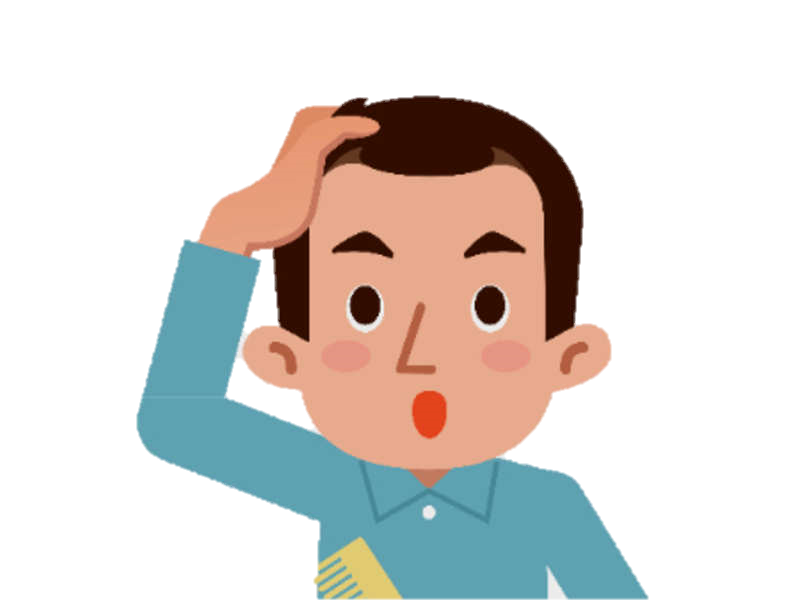 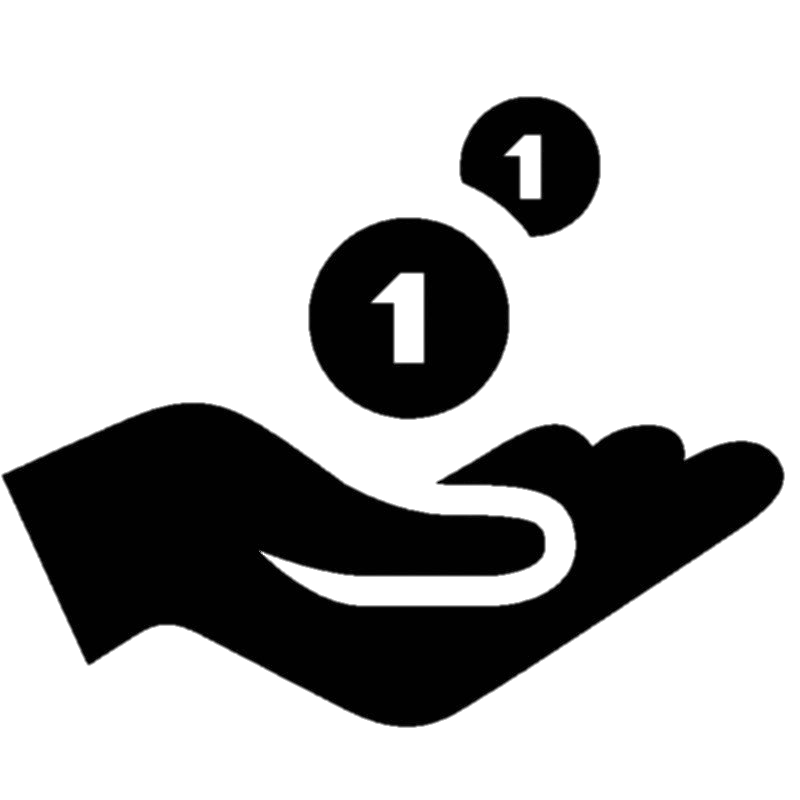 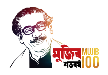 অন্যের উপর নির্ভরশীল হতে হয়
অর্থের জন্য দুঃচিন্তায় ভোগেন
ছবিতে আমরা কেমন ধরনের মানুষ দেখতে পাচ্ছি?
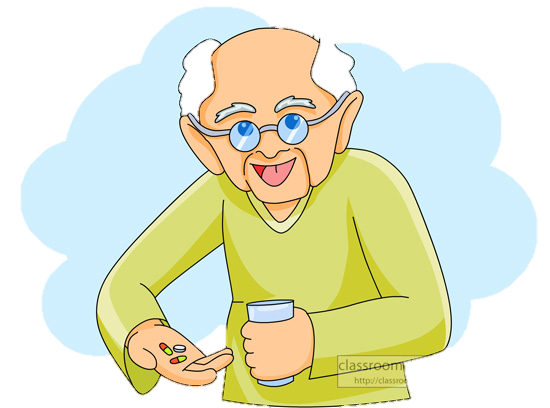 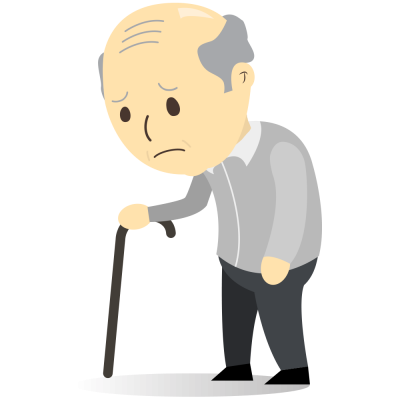 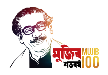 শারীরিকভাবে  অসুস্থ প্রবীণ ব্যক্তি
প্রবীণদের সামাজিক সমস্যাসমূহ
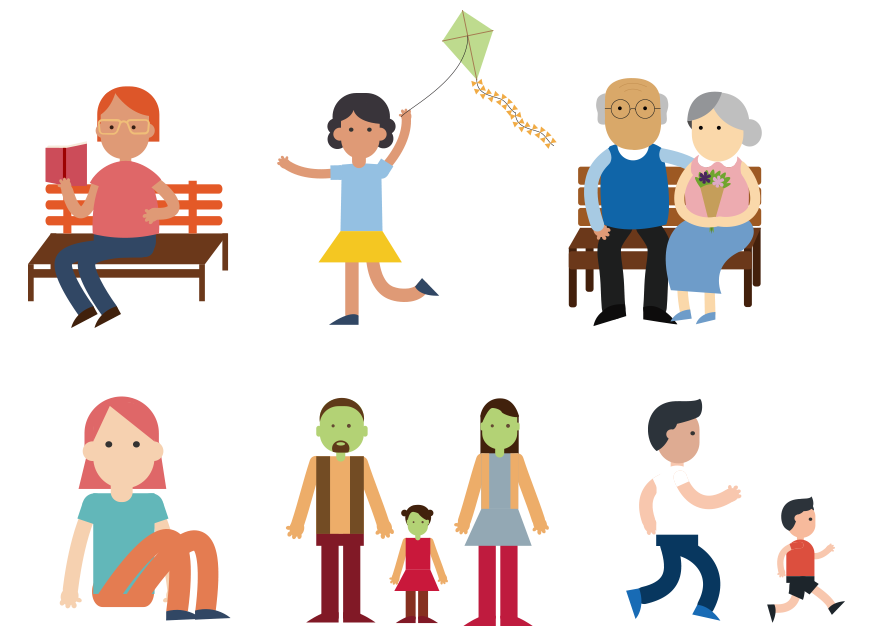 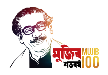 ভার্চুয়াল জগতের সাথে পরিচয় থাকে না
শিশুদের সাথে খেলতে পারে না
আলাদা থাকতে চায়
শরীরচর্চা থেকে বিরত থাকে
সবসময় অসুস্থতাবোধ করে
পরিবারের সাথে বাইরে যেতে পারে না
মানসিক ও নিঃসঙ্গতা সমস্যা
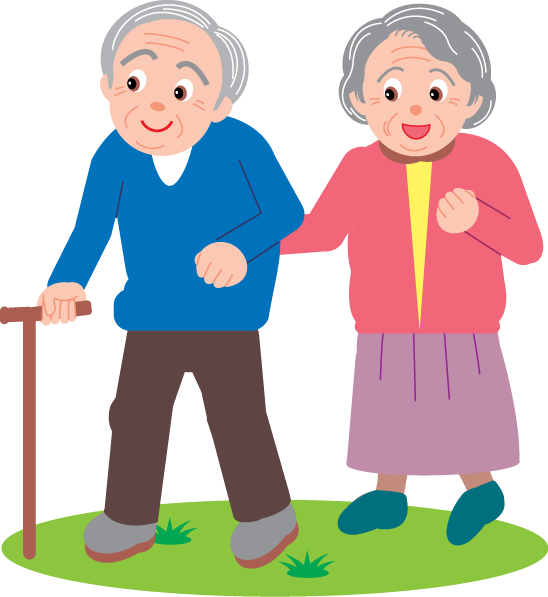 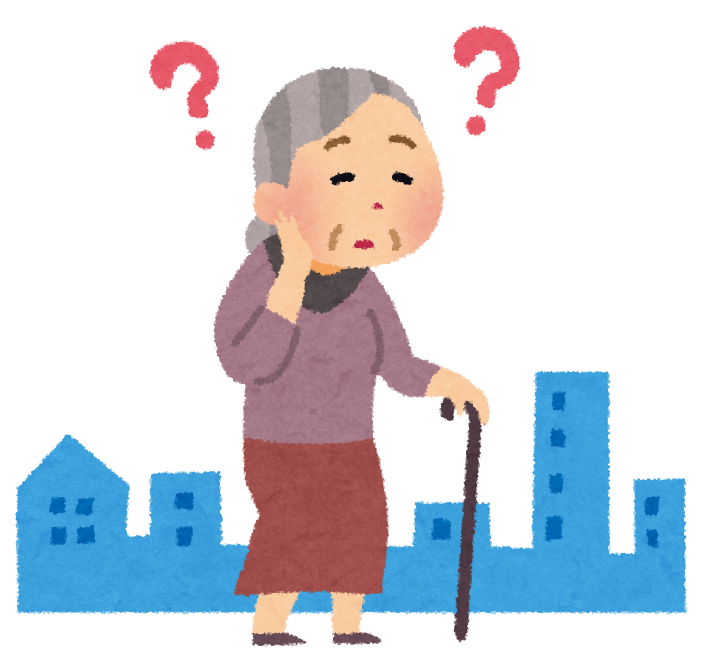 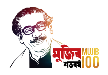 মানসিক ভাবে ভেঙ্গে পড়েন
সঙ্গীহীন হয়ে পড়েন
১
প্রবীণ কারা?
২
বাংলাদেশের সরকারী কর্মচারী ও কর্মকর্তাদের অবসর গ্রহনের বয়স কত?
৩
প্রবীণদের কোন কোন অধিকার গুলো সবচেয়ে বেশি গুরুত্ব দিতে হবে?
মূল্যায়ন
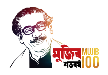 ৪
প্রবীণদের অধিকার রক্ষায় কী কী ব্যবস্থা নেওয়া যেতে পারে?
৫
প্রবীণদের সবচেয়ে বড় সমস্যা কোনটি বলে মনে করো?
৬
প্রবীণদের সমস্যা গুলো সমাধানে তুমি বা তোমরা কি কি করতে পারো?
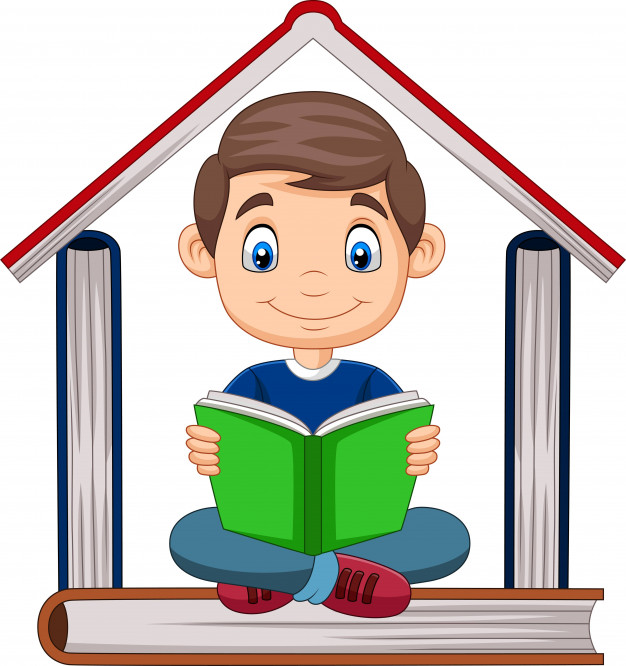 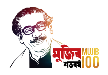 বাড়ির কাজ
১। তোমাদের পরিচিত কোন প্রবীণ ব্যক্তি যেসব সমস্যার সম্মুখীন হন তার তালিকা তৈরী কর।
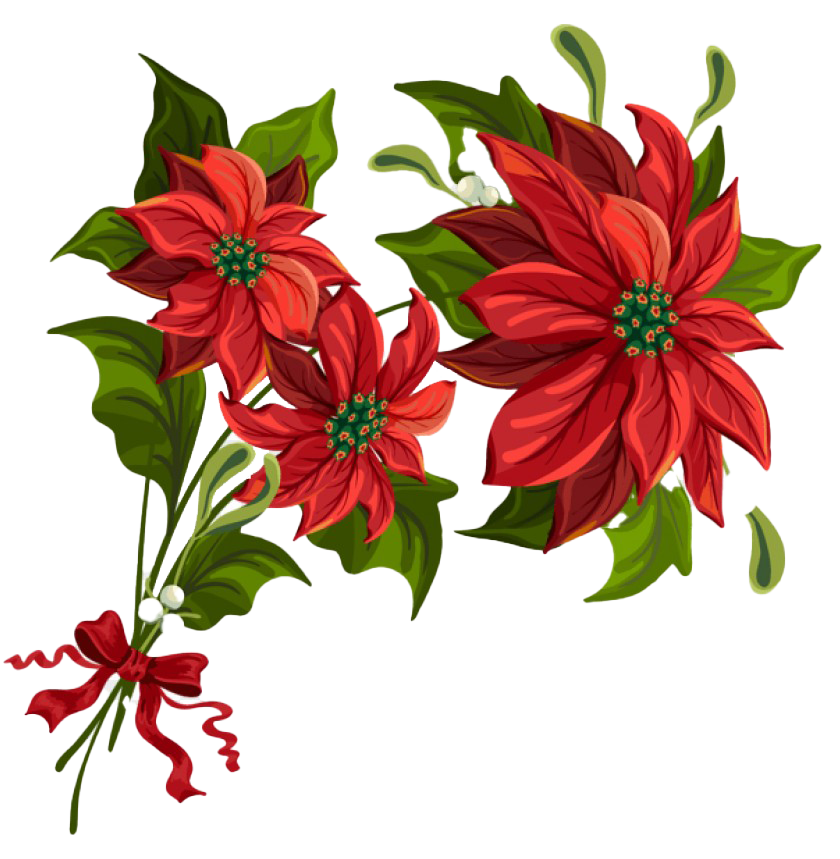 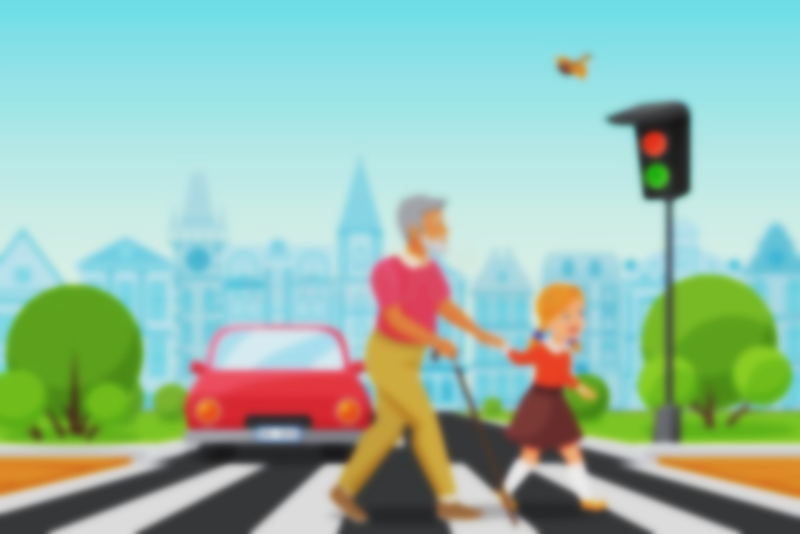 ধন্যবাদ
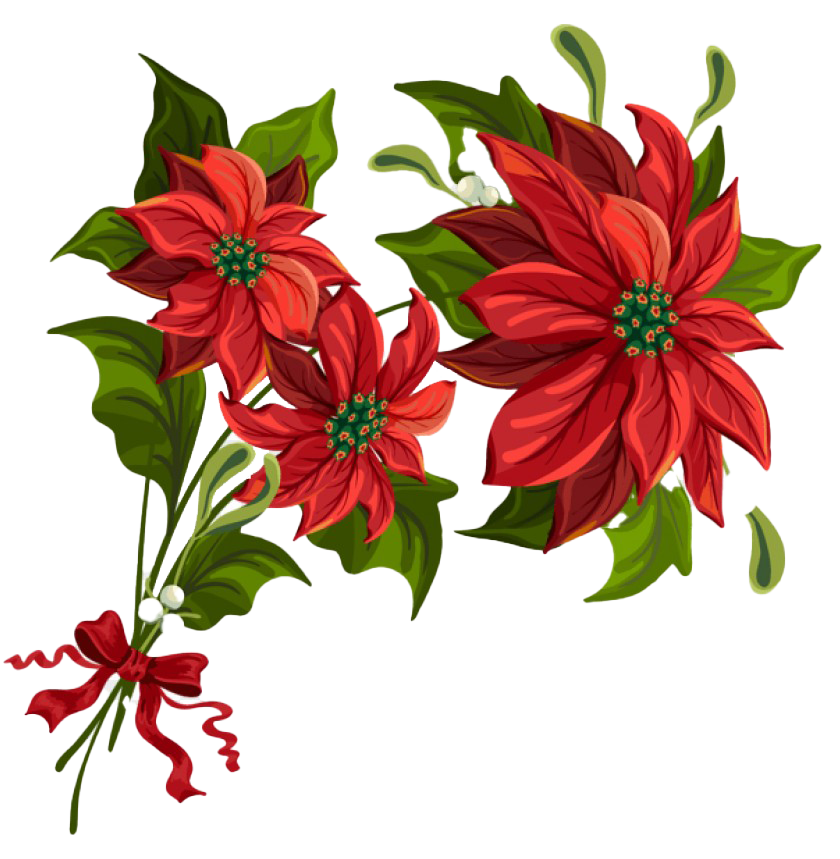 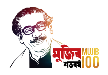 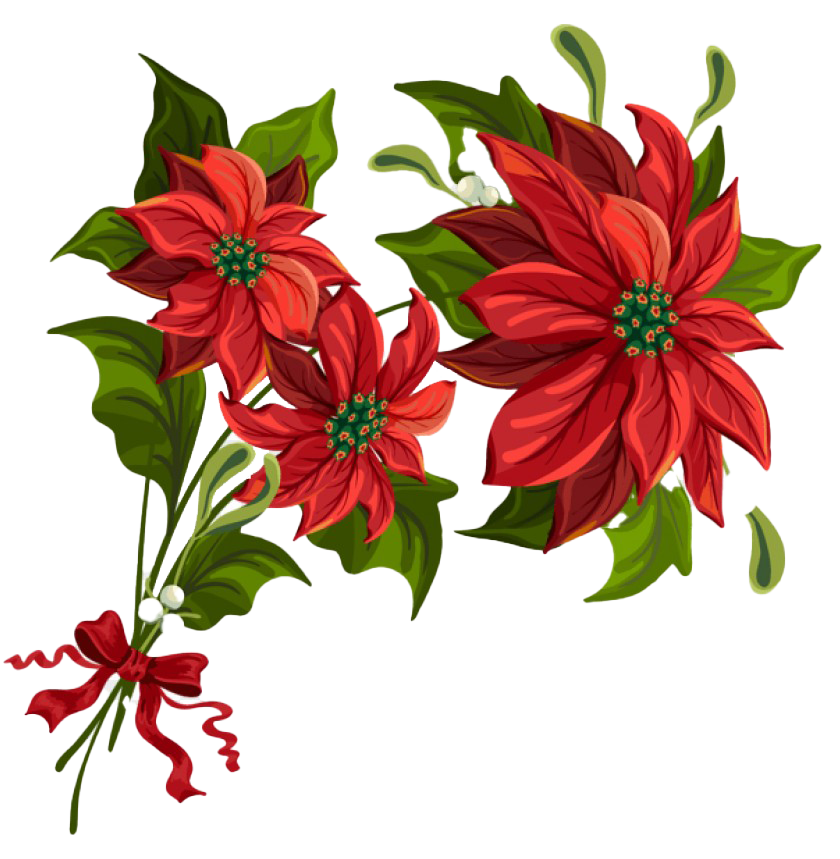